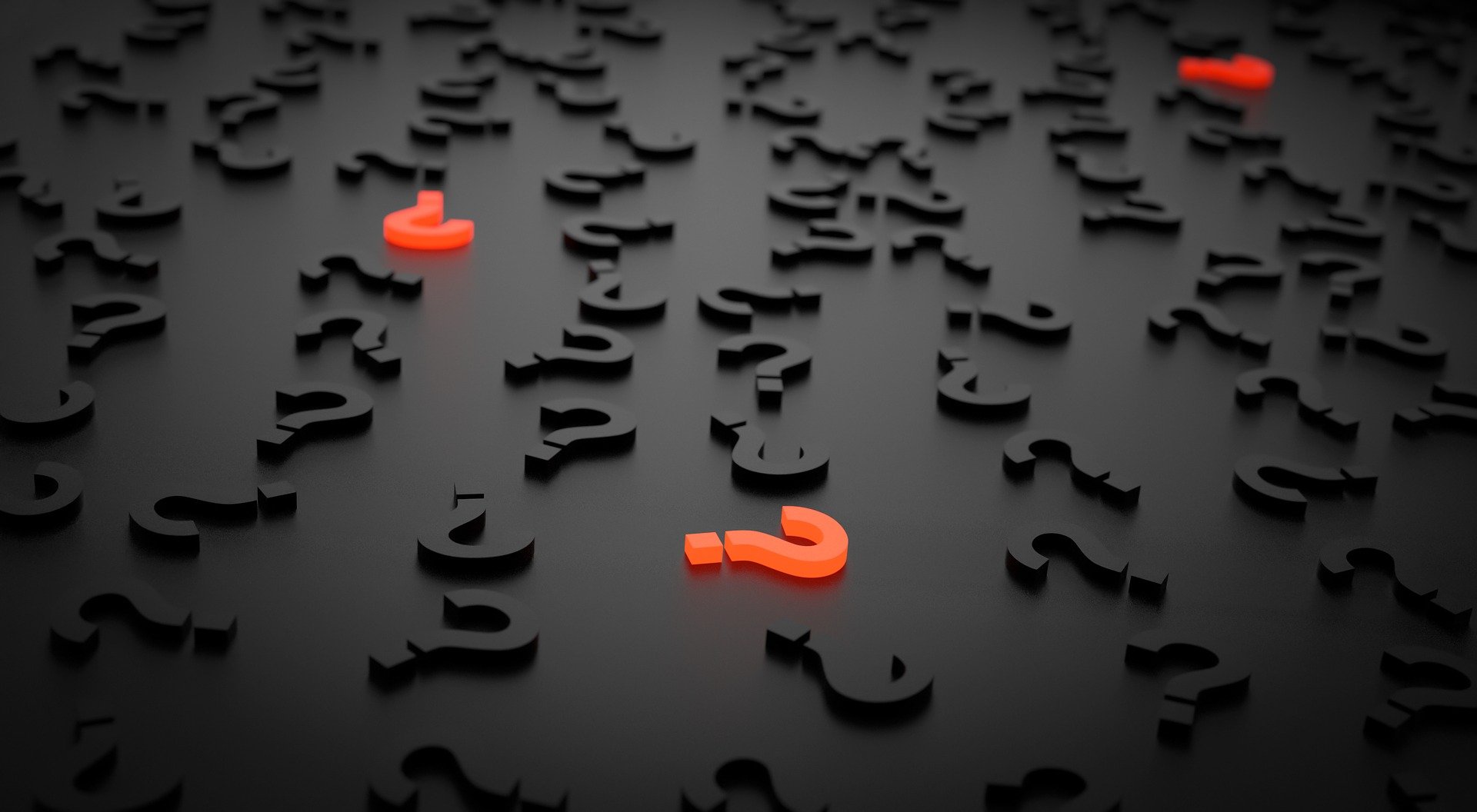 KNIHOVNICKÉ A INFORMAČNÍ SLUŽBY
PhDr. Marie Šedámetodik.knihovna@gmail.com
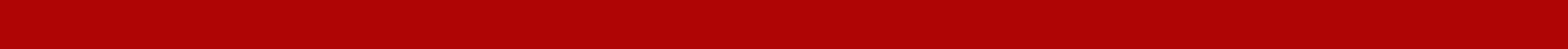 Co víte o knihovnách?
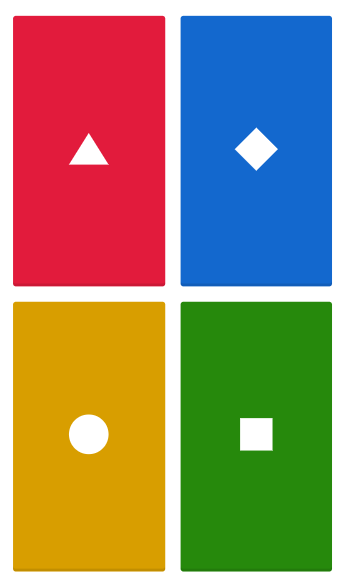 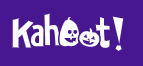 07.03.2021
Služby knihoven
2
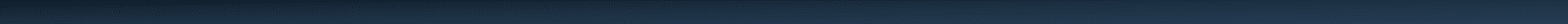 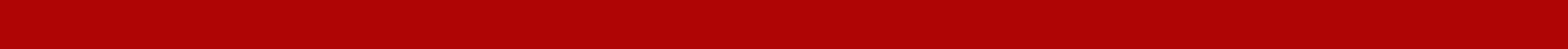 Knihovní mapa světaIFLA Library Map of the World
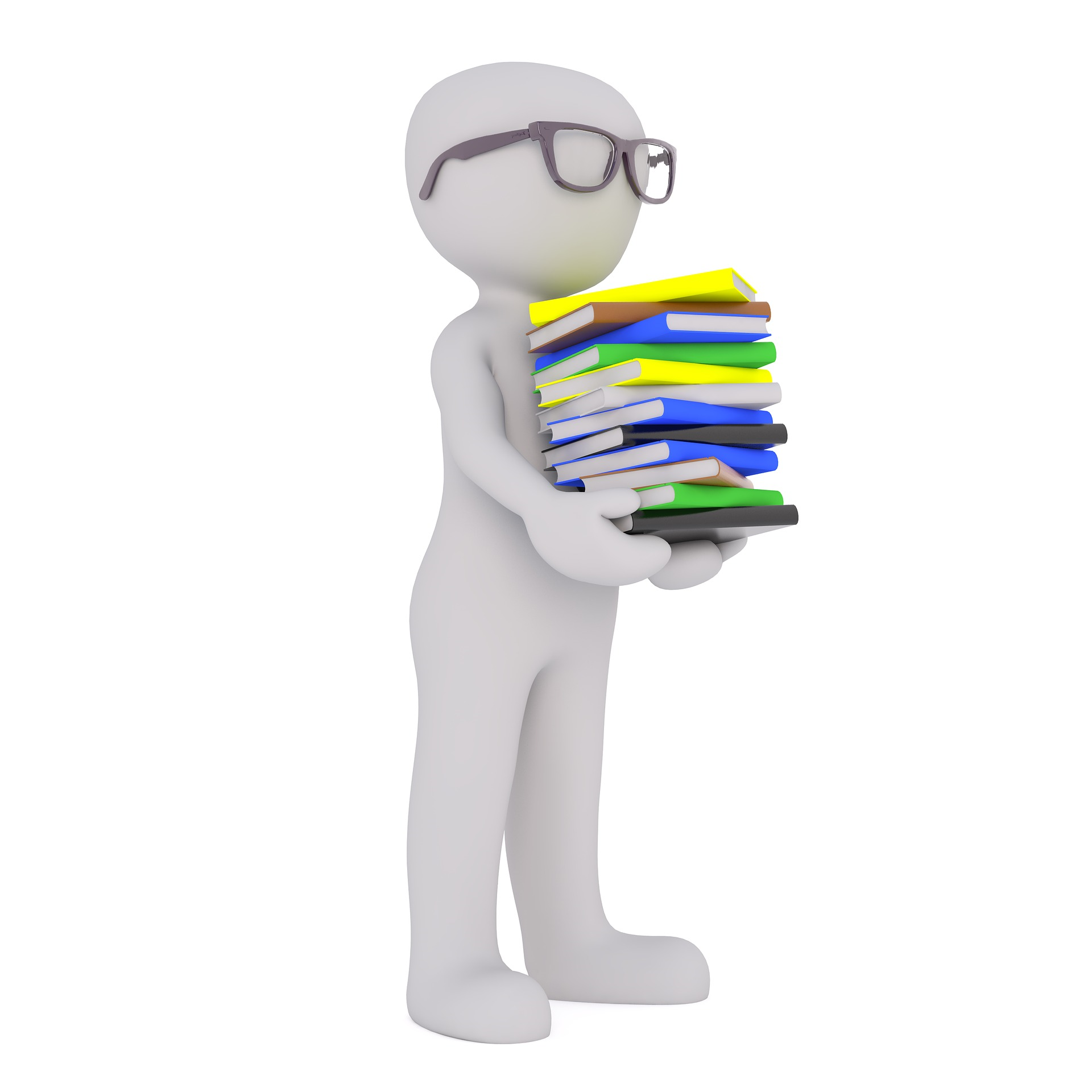 Portál mapující aktivity knihoven
Nástroj advokacie knihoven – od r. 2017
Funkce knihoven ve třech sekcích
základní přehled vybraných statistických údajů knihoven
v sekci SDG Stories demonstruje příklady dobré praxe ze 17 oblastí udržitelného rozvoje 
„nejmladší“ sekce, nazvaná Countries, poskytuje zájemcům příležitost poznat knihovnictví a aspekty činnosti knihoven v jednotlivých zemích
Zdroj: https://svkkl.cz/ctenar/clanek/3284 4
07.03.2021
Služby knihoven
3
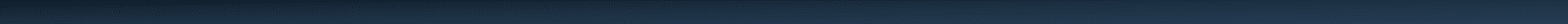 https://librarymap.ifla.org/
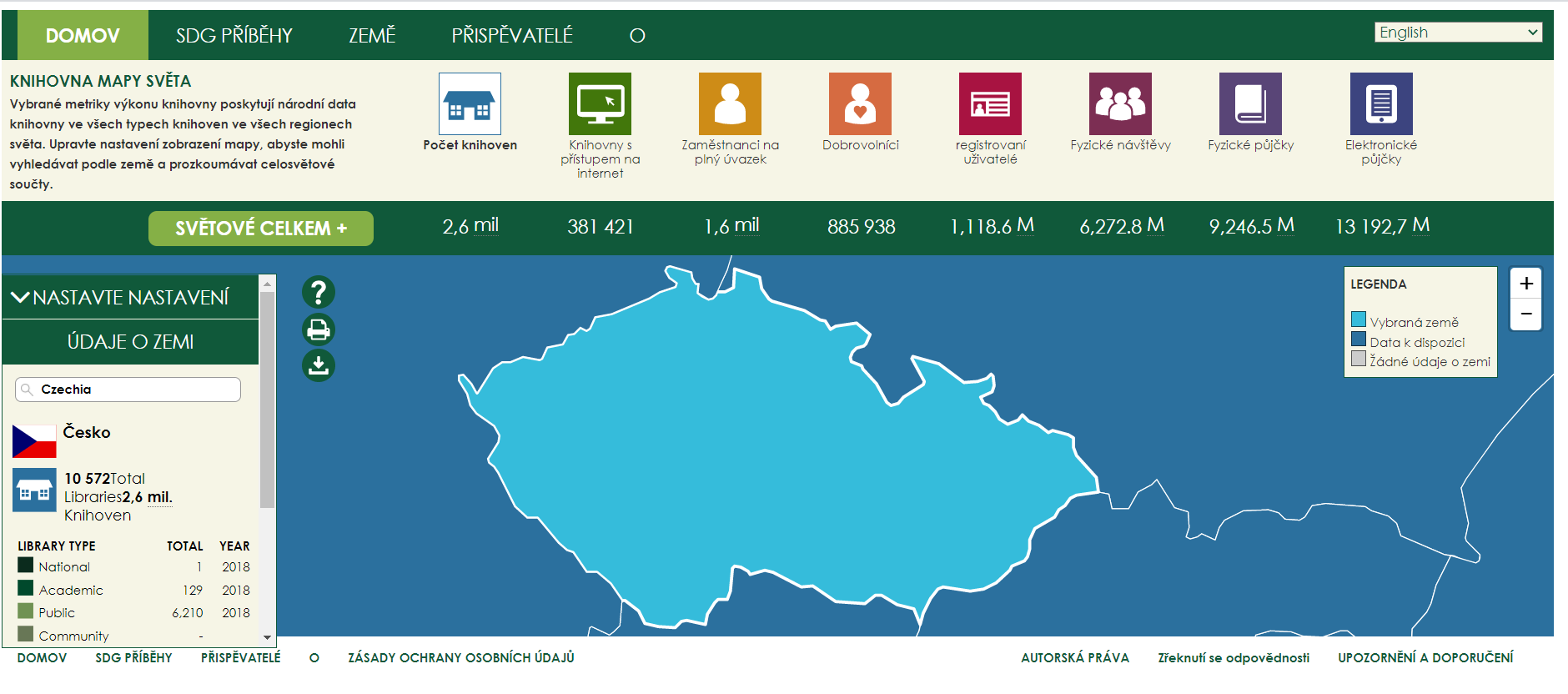 07.03.2021
Služby knihoven
4
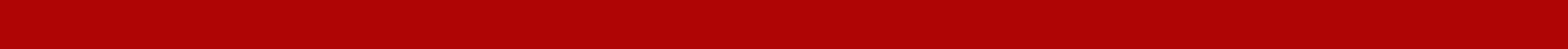 Víte, že…
V Evropské unii existuje více než 65 000 knihoven
97 300 000 Evropanů (23%) navštíví knihovnu nejméně jednou za rok
V České republice je více než  5 500 veřejných knihoven
V MSK je cca 400 těchto knihoven
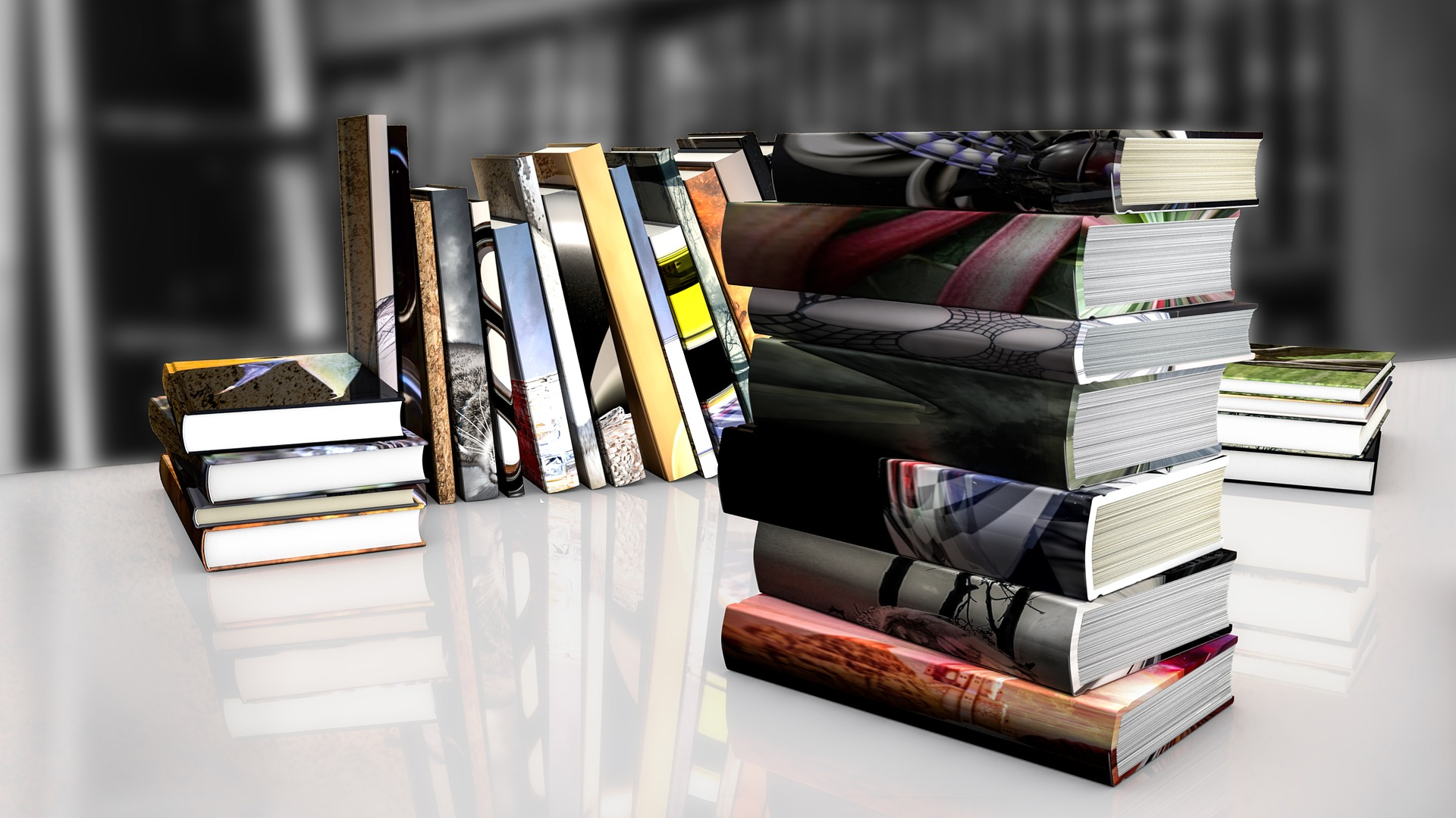 07.03.2021
Služby knihoven
5
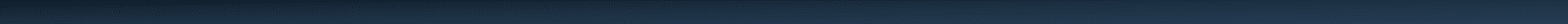 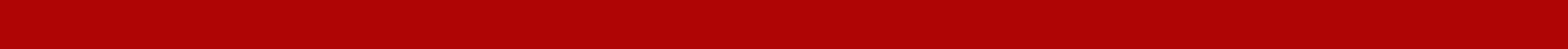 Zkuste si udělat myšlenkovou mapu
Jaké služby knihovna poskytuje?
Jaké činnosti knihovna dělá?
Použijte některý volně dostupný nástroj nebo tužky, pastelky, fixy…
… a tvořte.
Kolik PROCESŮ V KNIHOVNĚ jste do mapy dali?
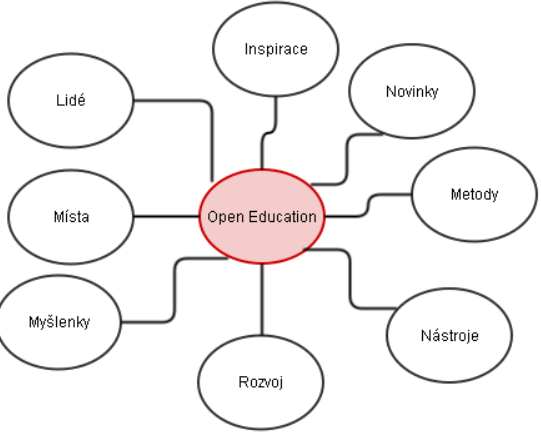 07.03.2021
Služby knihoven
6
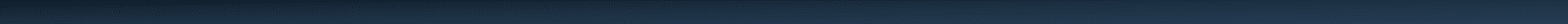 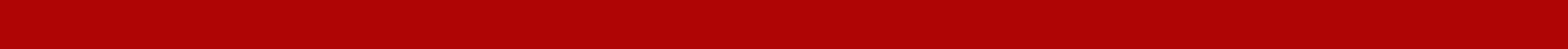 Co vlastně dělá knihovna/knihovník?
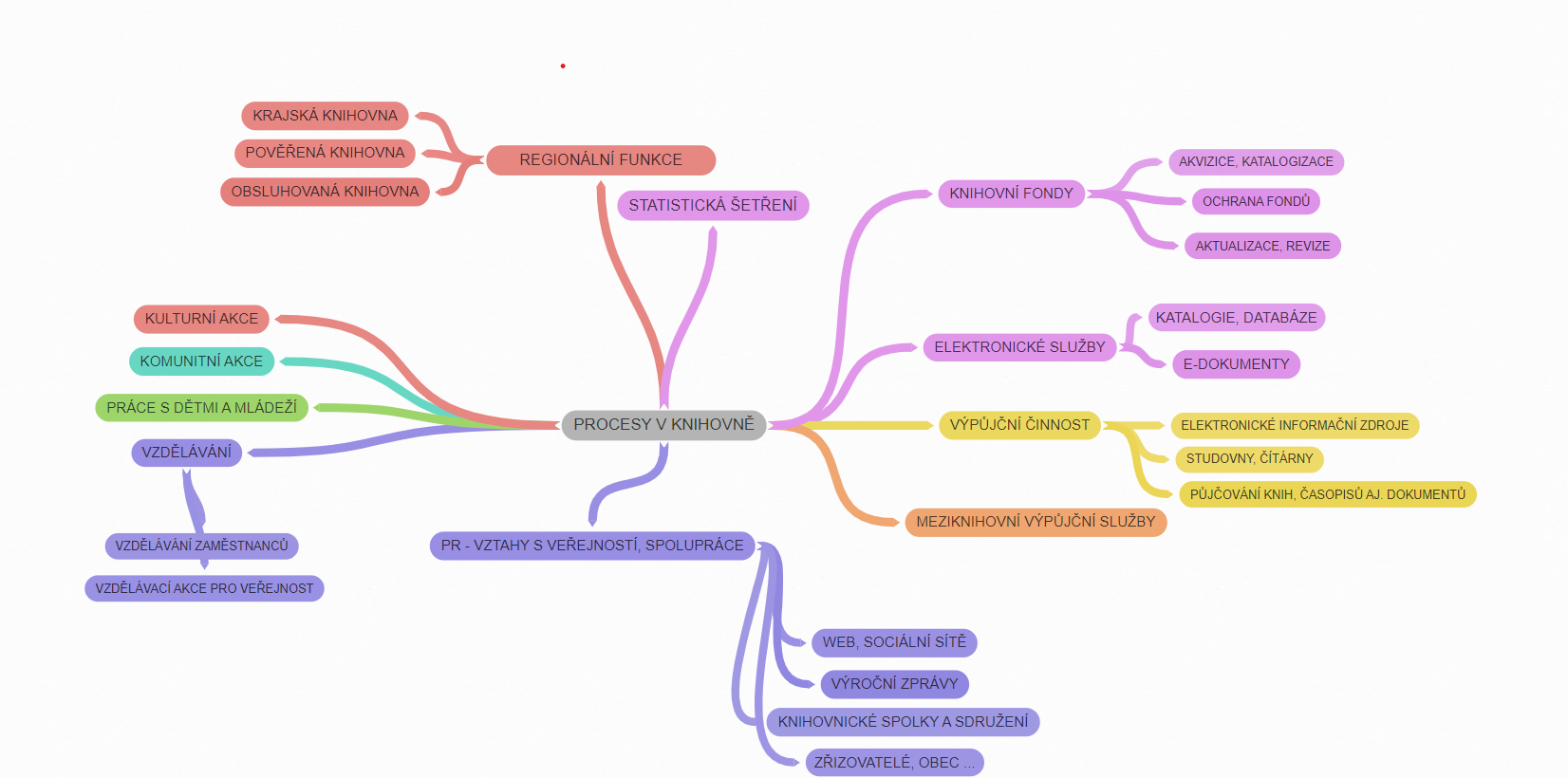 07.03.2021
Služby knihoven
7
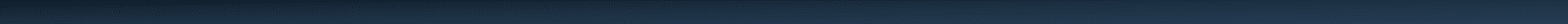 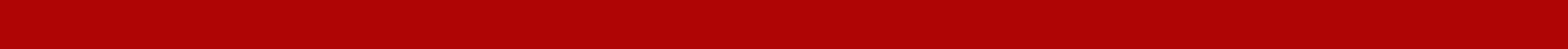 Obodujte procesy
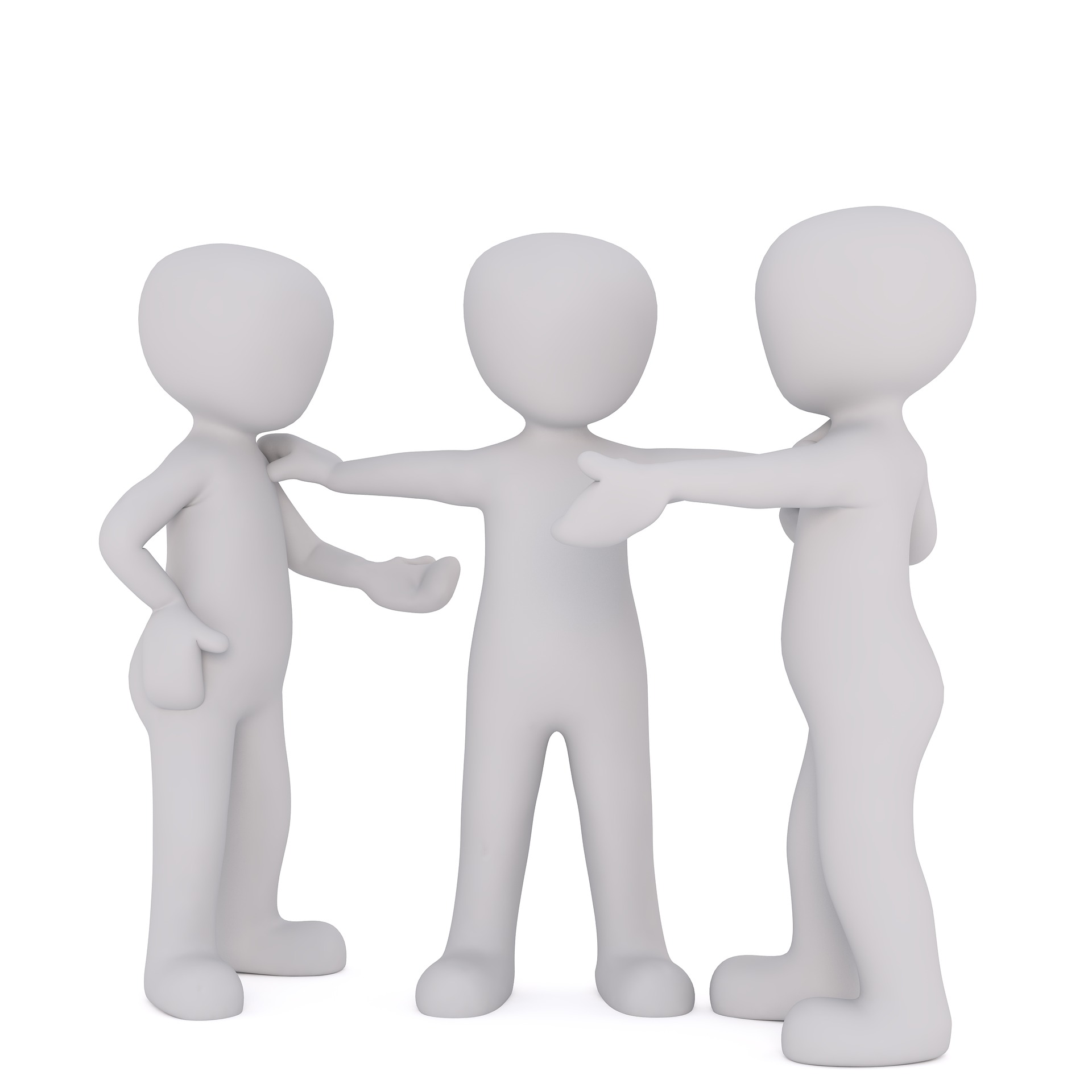 Co všechno knihovny nabízejí?
Obodujeme si služby 
Co nám v knihovnách chybí?
Co bychom zrušili?

NA CO JSME ZAPOMNĚLI?

Pracujte ve skupinách .
07.03.2021
Služby knihoven
8
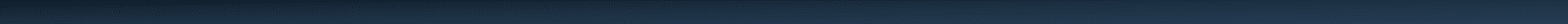 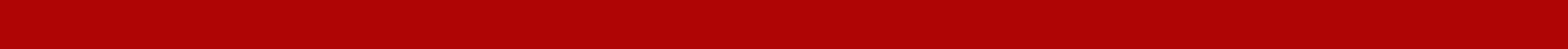 Veřejné knihovnické a informační služby
VKIS vycházejí z knihovního zákona (zákon č. 257/2001 Sb.)
Jsou financovány z veřejných prostředků (Ministerstvo kultury, kraje, obce)
Jsou přístupné nejširší veřejnosti
Hlavním úkolem je umožnit občanům rovný přístup k informačním zdrojům a publikovaným dokumentům
Uspokojování potřeb obyvatel (jednotlivců i skupin), které se týkají vzdělávání, informací a osobního rozvoje včetně rekreace a volného času
Knihovní zákon přihlíží také k požadavkům současného společenského i technologického rozvoje
07.03.2021
Služby knihoven
9
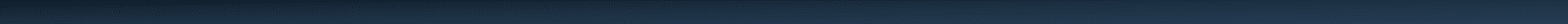 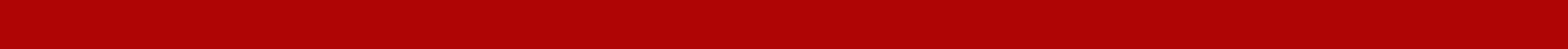 DĚLENÍ KNIHOVNICKÝCH SLUŽEB
07.03.2021
Služby knihoven
10
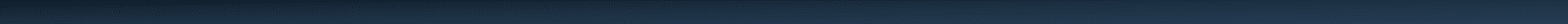 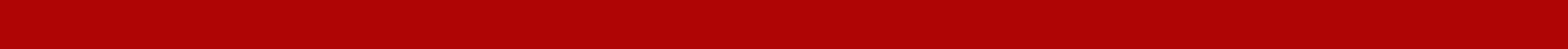 Uživatel má získat konečný produkt
Výpůjční služby
Služby reprografické
Služby faktografické
Vnitrostátní i mezinárodní meziknihovní služby (MVS, MMVS)
poskytují informace o existenci dokumentu, o tom, kde informaci najdeme (Katalogové služby)
V polovině 90. let minulého století se objevily první online katalogy českých knihoven na internetu
Propagační služby (PR)
výstavy, besedy, přednášky, lekce informační gramotnosti, trénování paměti , autorská čtení, výtvarné dílny, celoživotní vzdělávání …
07.03.2021
Služby knihoven
11
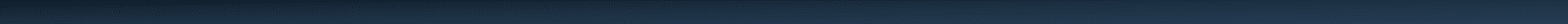 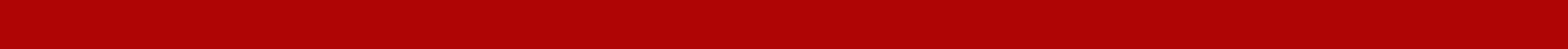 Výpůjční a další služby
07.03.2021
Služby knihoven
12
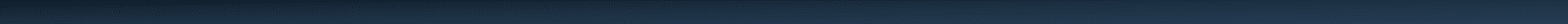 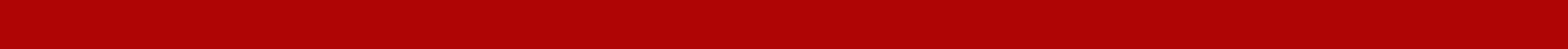 Cvičení
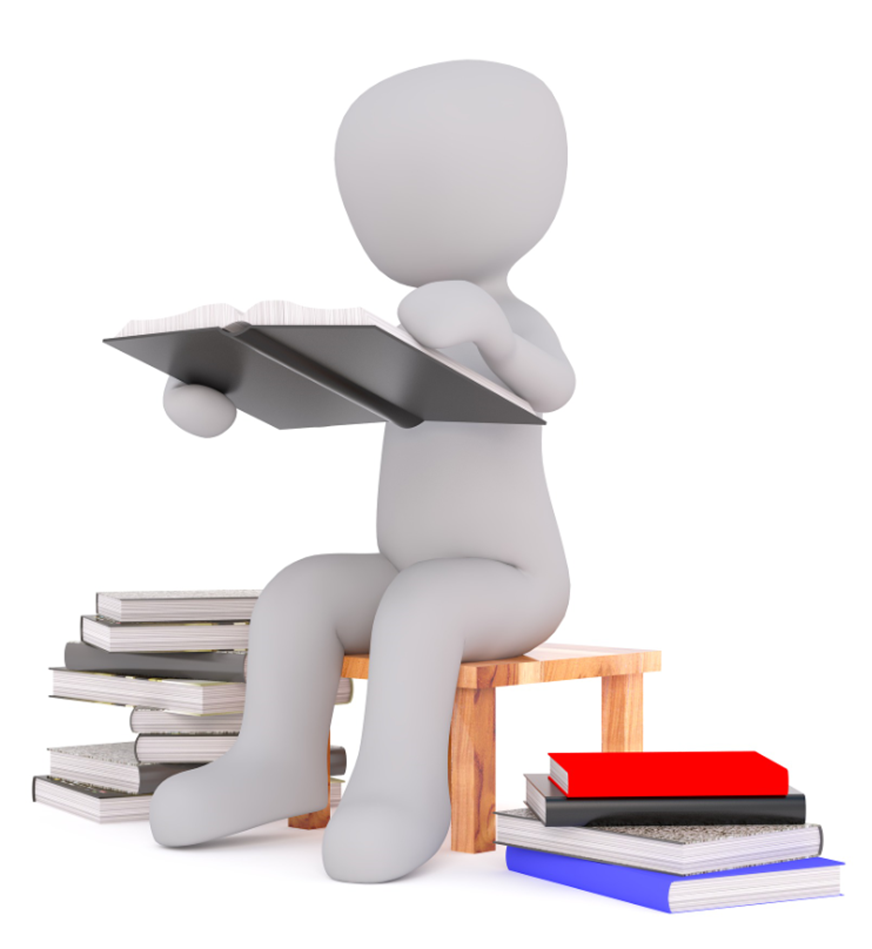 Vyhledejte dostupné katalogy knihoven
Označte ty, které zahrnují fondy více knihoven
Označte ty, které mají další funkce (nejde jen o vyhledání titulu)
Označte ty, které jsou z vašeho pohledu TOP
Které doplňkové služby katalogů byste přivítali?
Jaký typ služby katalogy uživatelům poskytují?
Primární, sekundární, terciární?
07.03.2021
Služby knihoven
13
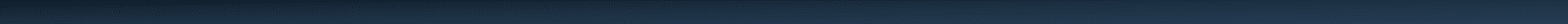 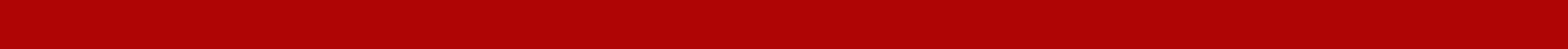 MEZIKNIHOVNÍ VÝPŮJČNÍ SLUŽBY
07.03.2021
Služby knihoven
14
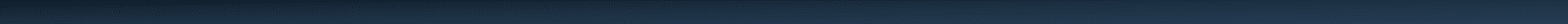 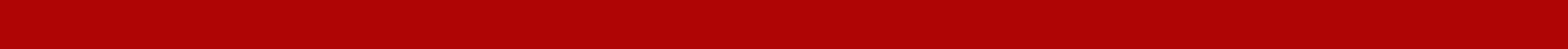 MSV, MMVS
meziknihovní výpůjční služba
Dokument není ve fondu knihovny?
povinnost knihovny – nabídnout uživateli tuto službu
právo uživatele – získat dokument, který je ve vlastnictví jiné knihovny
služba je zdarma, je zpoplatněno jen balné a poštovné
07.03.2021
Služby knihoven
15
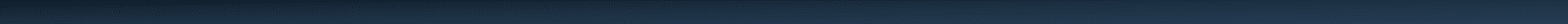 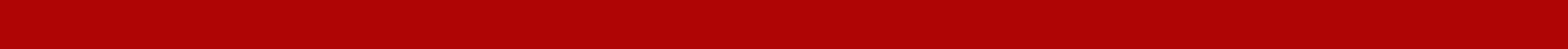 MSV, MMVS
07.03.2021
Služby knihoven
16
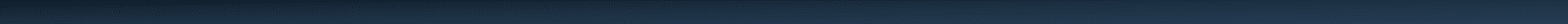 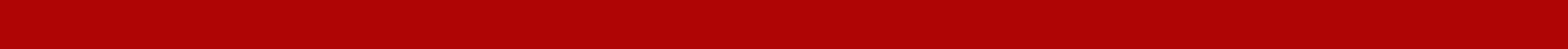 E-SLUŽBY KNIHOVEN
07.03.2021
Služby knihoven
17
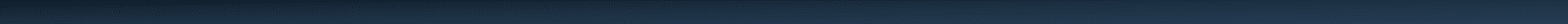 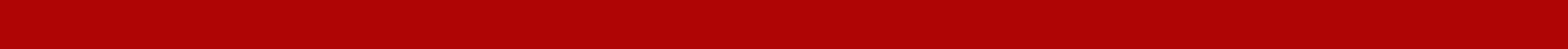 Elektronické služby
knihovnický software
Tritius, KOHA, KP-sys, Primo, Aleph…
Kramerius a Díla nedostupná na trhu (DNNT)
weby, sociální sítě, informační obrazovky
dnes už nutnost, nezbytnost
videokanály, streamy, e-komunikace, e-konference, e… cokoliv
CoderDoJo
Cílem je propojit lidi, kteří už programovat umí s těmi, kteří se to teprve naučit chtějí. 
ozoboti
výborná pomůcka pro vyzkoušení vizuálního programování
citační manažery
Knihovny.cz
jednotný přístup ke službám českých a moravských knihoven 
České a zahraniční e-zdroje
ASPI, EBSCO…
E-knihy
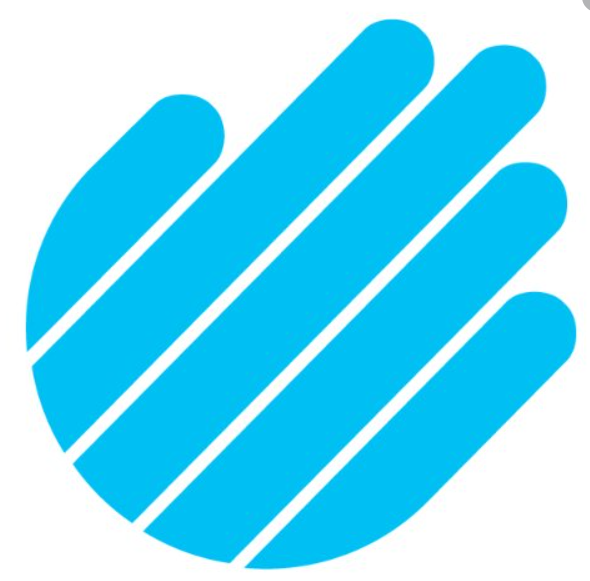 07.03.2021
Služby knihoven
18
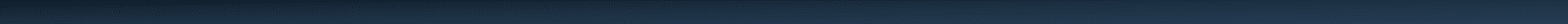 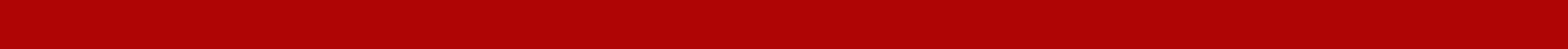 Knihovny.cz
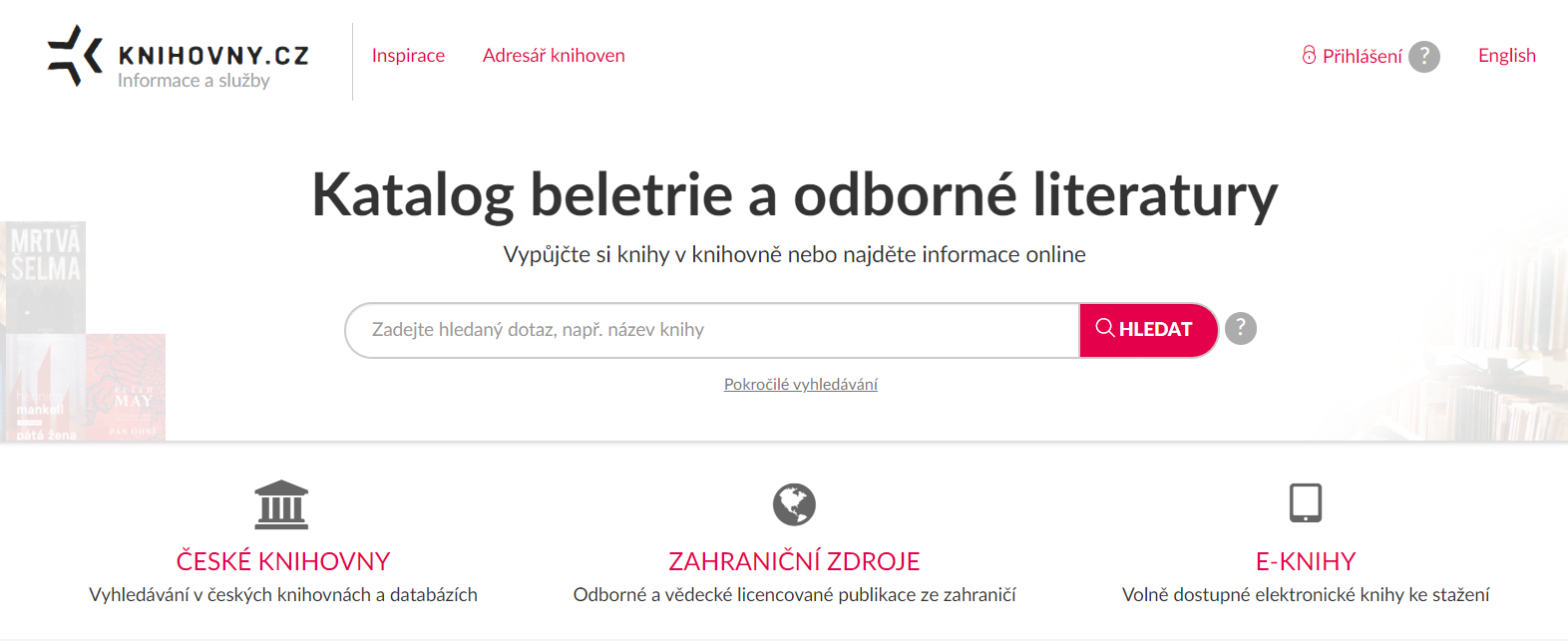 07.03.2021
Služby knihoven
19
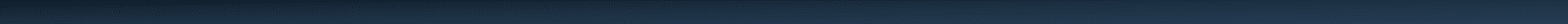 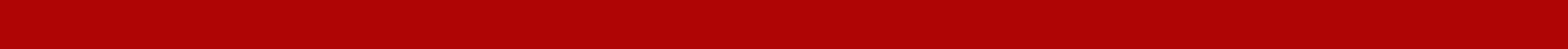 Česká digitální knihovna
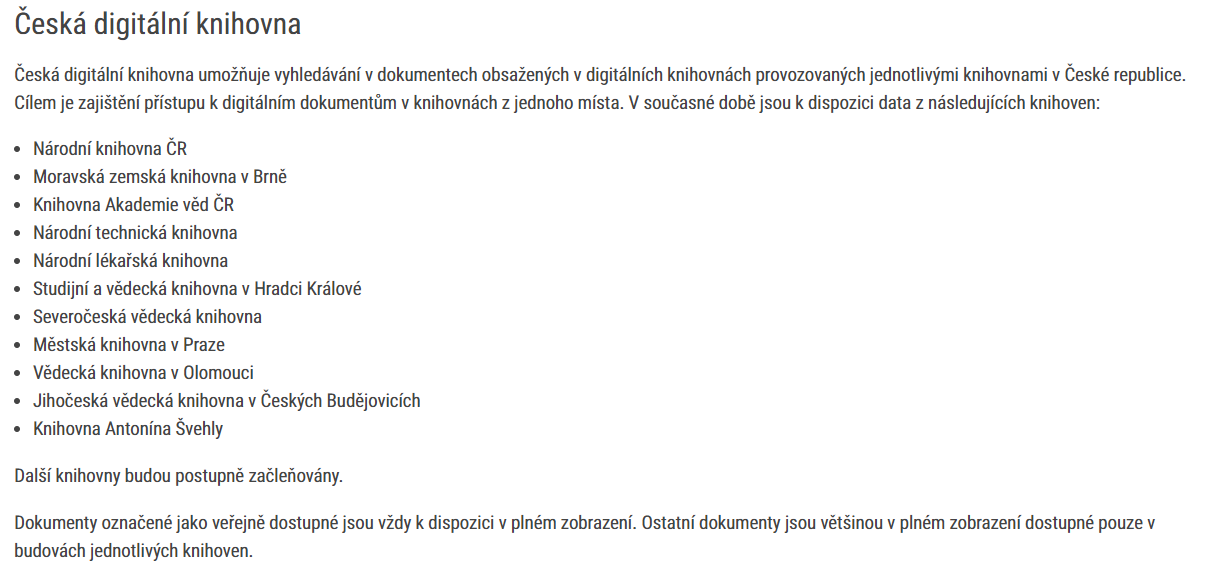 07.03.2021
Služby knihoven
20
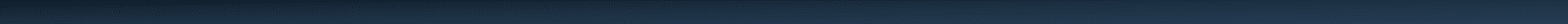 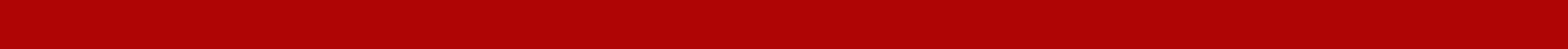 Česká digitální knihovna
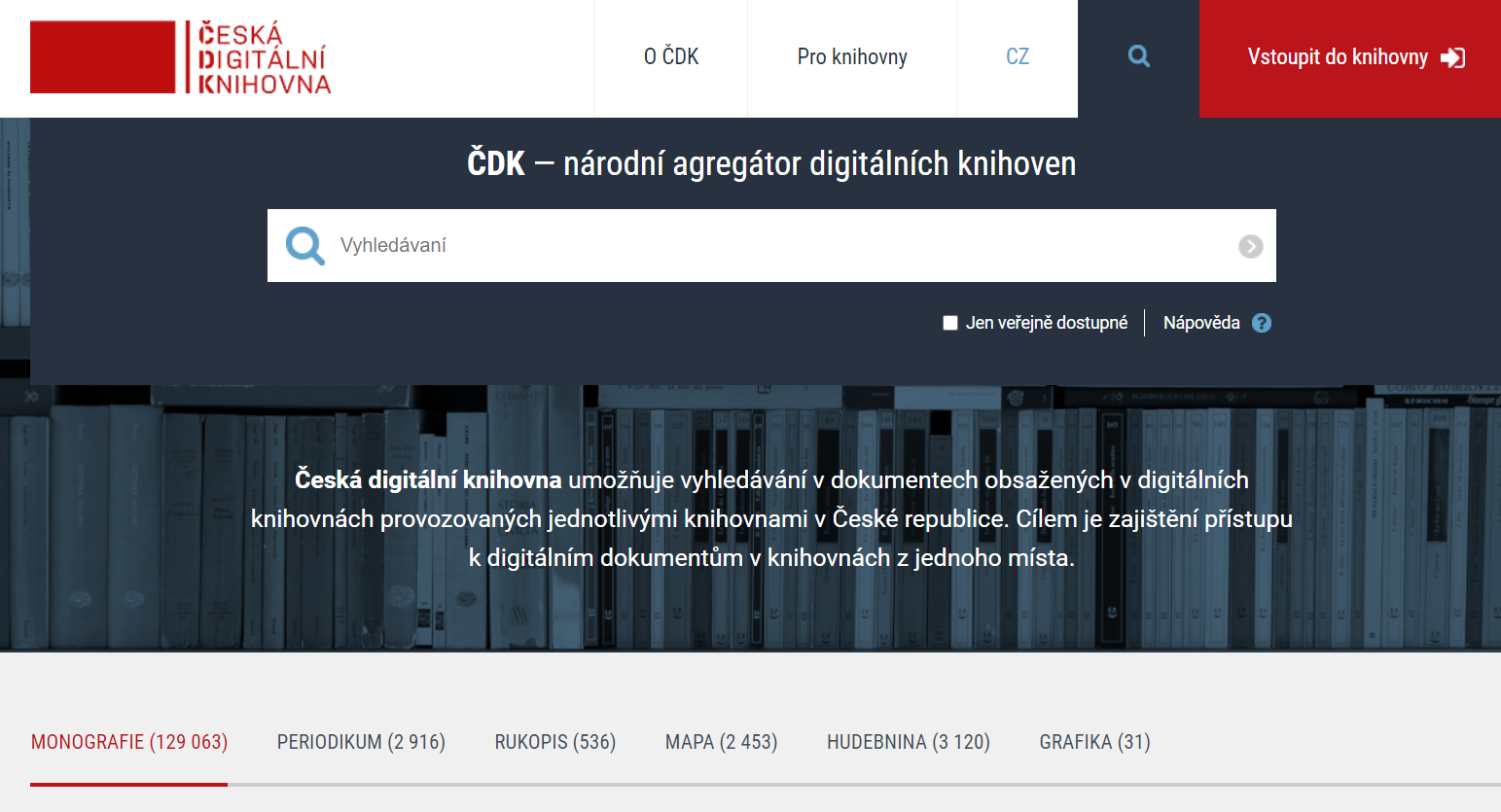 07.03.2021
Služby knihoven
21
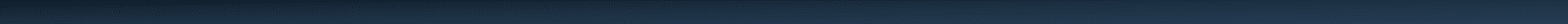 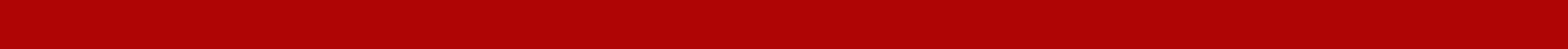 INFORMAČNÍ POTŘEBY
07.03.2021
Služby knihoven
22
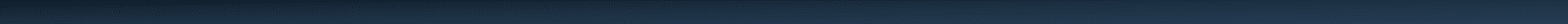 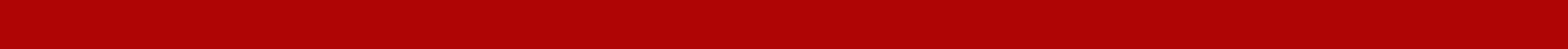 Informační potřeba
„stav, ve kterém jedinec zjišťuje, že jeho/její vlastní znalost je nedostačující pro splnění cíle, který má
jde o rozdíl ve stávající znalosti o problému či tématu a znalosti, kterou uživatel musí mít, aby vyřešil příslušný problém 
důvody pro vznik informačních potřeb 
hledání odpovědí (seeking answers)
redukci nejistoty (reducing uncertainty) 
hledání smyslu (making sense)“
Wikisofia, informační potřeba
07.03.2021
Služby knihoven
23
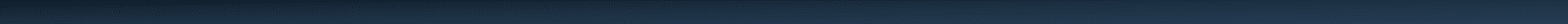 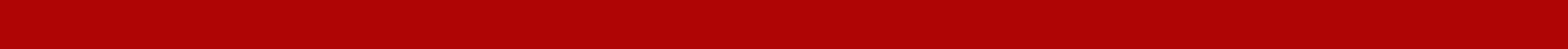 Klasifikace informačních potřeb
Nerozpoznané (dormant nebo unrecognized) 
uživatel si nemusí být vždy vědom, že má nějakou informační potřebu
ta může být rozeznána až ve chvíli, kdy je uživatel vystaven relevantní informaci
Nevyjádřené (unexpressed) 
důvodem, proč řada informačních potřeb zůstává neuspokojena, je to, že jejich uspokojení brání řada překážek 
většinou jsou si uživatelé těchto informačních potřeb vědomi, ale pro jejich uspokojení nic nedělají, ať už z důvodu, že nemohou nebo že nechtějí
Touhy (wants) 
to, co by uživatel rád měl
Požadavky (demands) 
požadavek na informaci, o které uživatel věří, že ji chce; požadavky jsou částečně závislé na očekávání, která závisí na aktuálních možnostech
07.03.2021
Služby knihoven
24
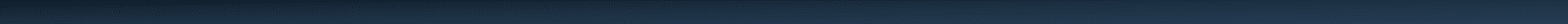 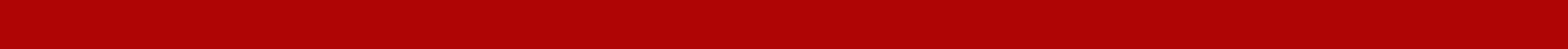 Informační potřeby z pohledu Roberta Taylora
čtyři stadia/úrovně/stupně (stages nebo levels) informačních potřeb
fyzická (visceral) – vědomá i nevědomá informační potřeba, vágní pocit neuspokojení
vědomá (conscious) – vědomý mentální popis, nejednoznačné a rozporuplné informace o problému, výsledkem může být dotaz kladený na jinou osobu či systém
formalizovaná (formalized) – vyjádření informační potřeby kvalifikovaně a srozumitelně, alespoň pro uživatele, který si nicméně nemůže být ještě jist, zda lze získat adekvátní odpověď
kompromisní (compromised) – vyjádření informační potřeby, které zohledňuje dostupné zdroje a způsoby jejich organizace, tak aby bylo možné příslušný dotaz položit jiné osobě nebo systému
07.03.2021
Služby knihoven
25
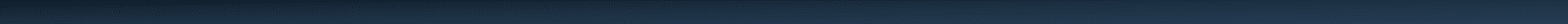 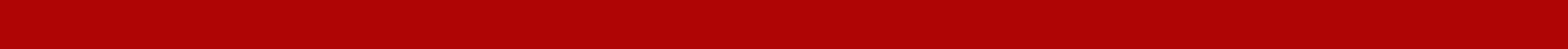 Informační potřeba
ODBORNÉ INFORMACE PRO VÝKON POVOLÁNÍ
3 FAKTORY:
ÚKOL – PROBLÉM
ŘEŠITEL
INFORMAČNÍ FOND
INFORMACE PRO KAŽDODENNÍ ŽIVOT, PRAKTICKÉ INFORMACE, 
RODINA, VOLNÝ ČAS, ZAMĚSTNÁNÍ
07.03.2021
Služby knihoven
26
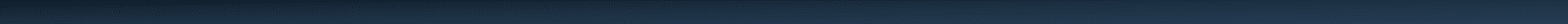 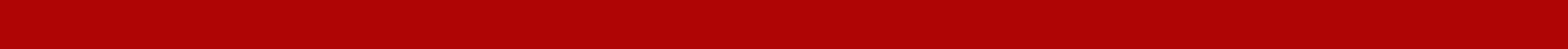 Cvičení
Vypište 20 různých konkrétních informačních potřeb
Rozdělte je na osobní a profesní
Jaké informace potřebujete vy sami ke studiu?
Jsou to osobní nebo pracovní informace?
Co ovlivňuje vaši informační potřebu?
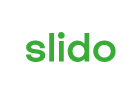 07.03.2021
Služby knihoven
27
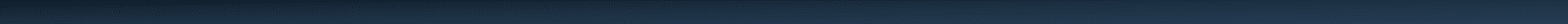 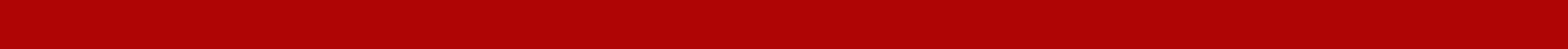 Pokud potřebujete konzultaci
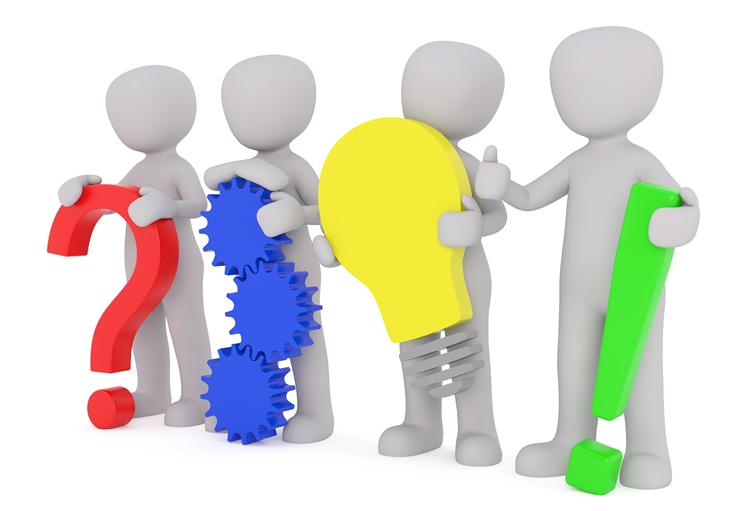 PhDr. Marie Šedá
metodik.knihovna@gmail.com
tel. 723 776 199
07.03.2021
Služby knihoven
28
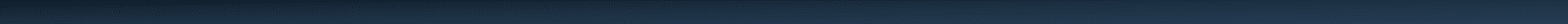 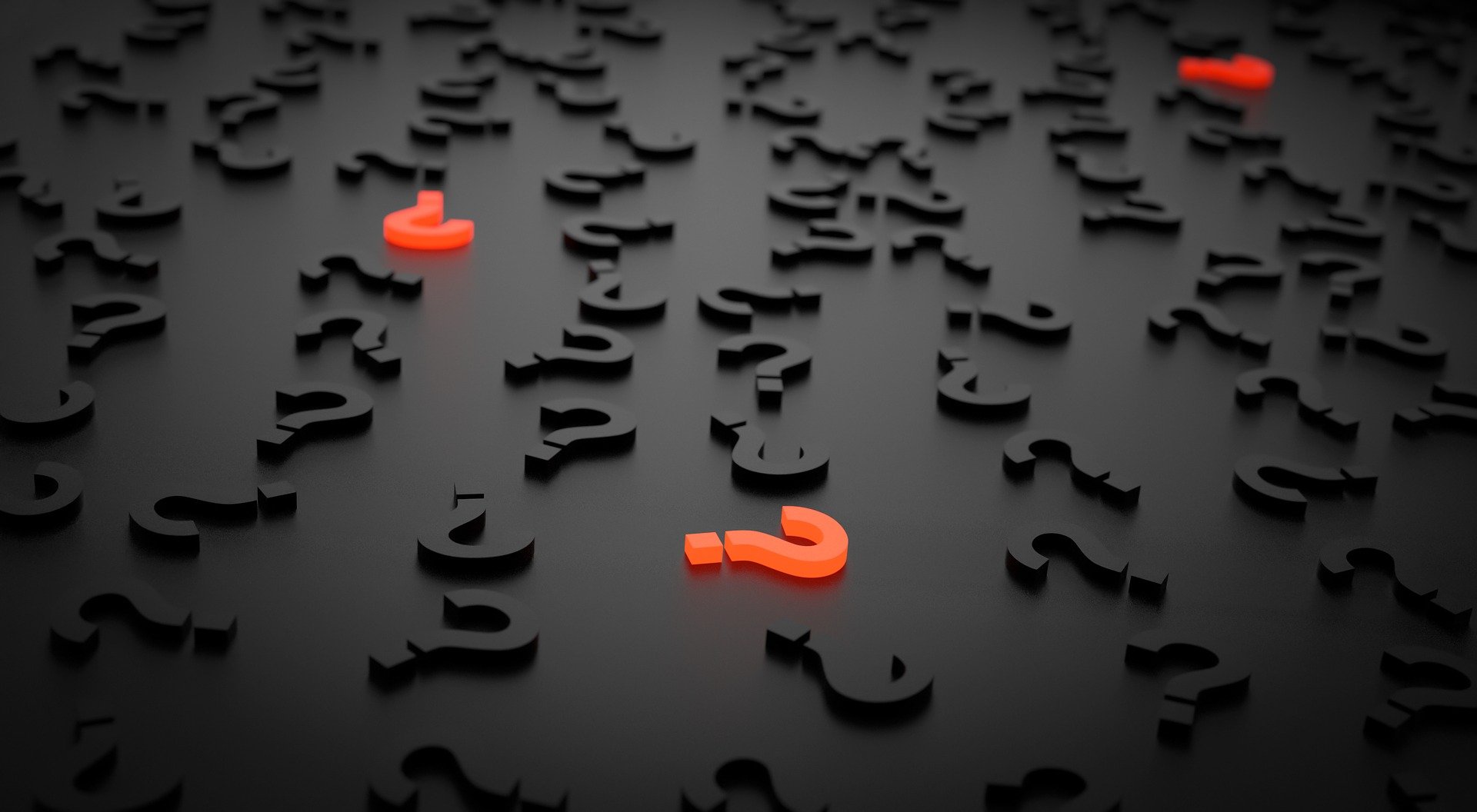 KNIHOVNICKÉ A INFORMAČNÍ SLUŽBY
PhDr. Marie Šedámetodik.knihovna@gmail.com